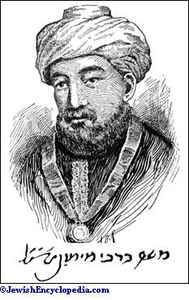 Moses Maimonides,
1138 – 1204

Rambam = Rabbi Moshe ben Maymon

Rabbi (Mishne Torah, legislative commentaries)

Philosopher (Guide for the perplexed, Eight chapters)

Physician (medical treatises)
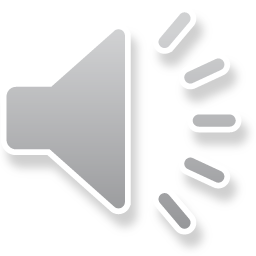 born in Cordoba, 1138
1148 Almohads conquered Córdoba

- settled in Fez, Morocco; studied the halakha and medicine 
Treatise on calendar
Treatise on the art of logic
Commentaries on Talmud

- stayed for 5 months in Acre (Akko), Israel; pilgrimage to Jerusalem

- settled in Fustat (the Old Cairo), Egypt, 1166

- appointed as a physician of al-Fadil, the vizier of sultan Sallahudin, 1177; later, the physician of Sallahudin´s son al-Afdal

- died in 1204; burried in Tiberias, Israel
Cordoba →  Fez → Acre → Fustat
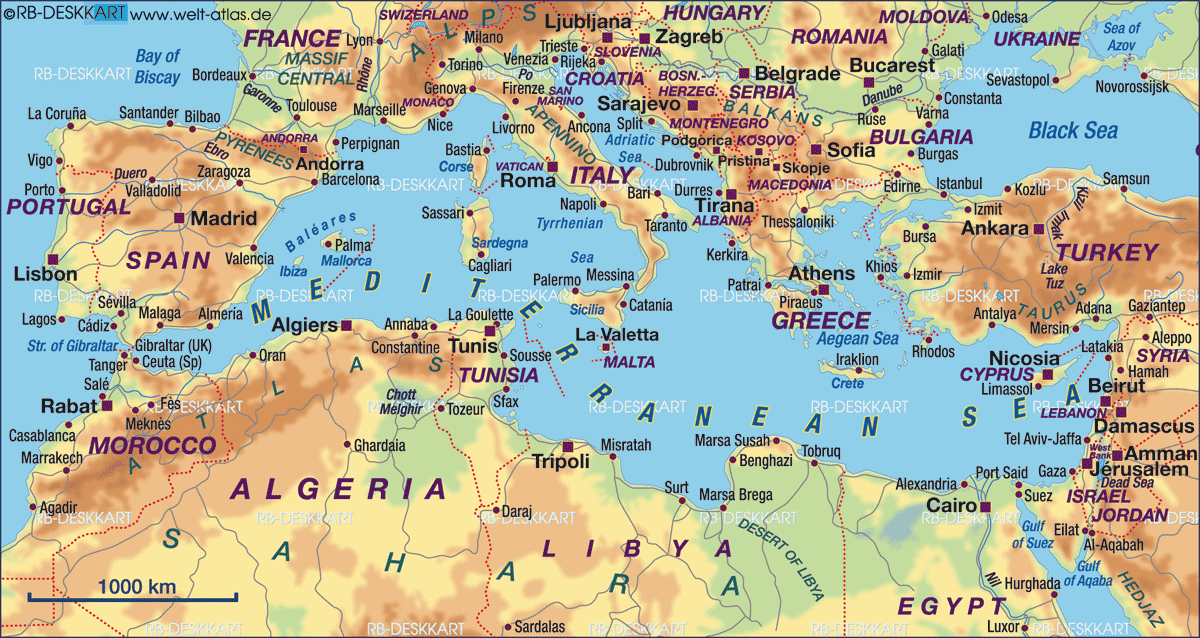 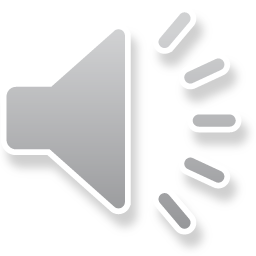 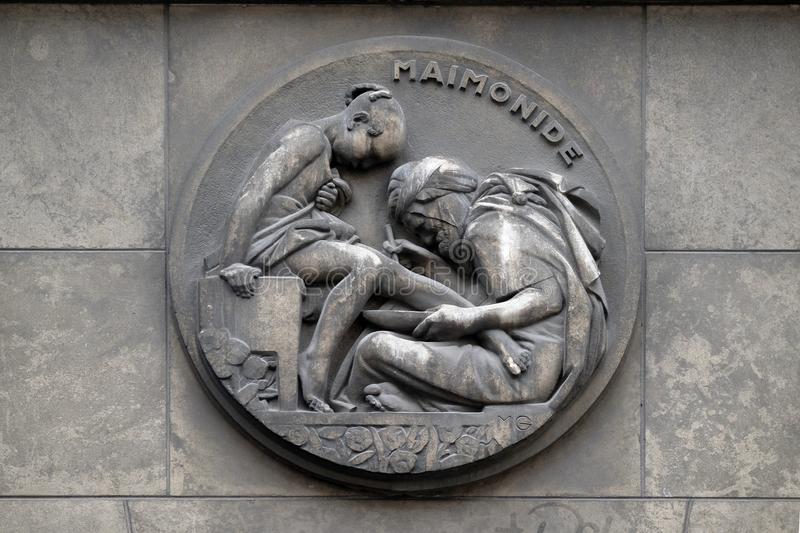 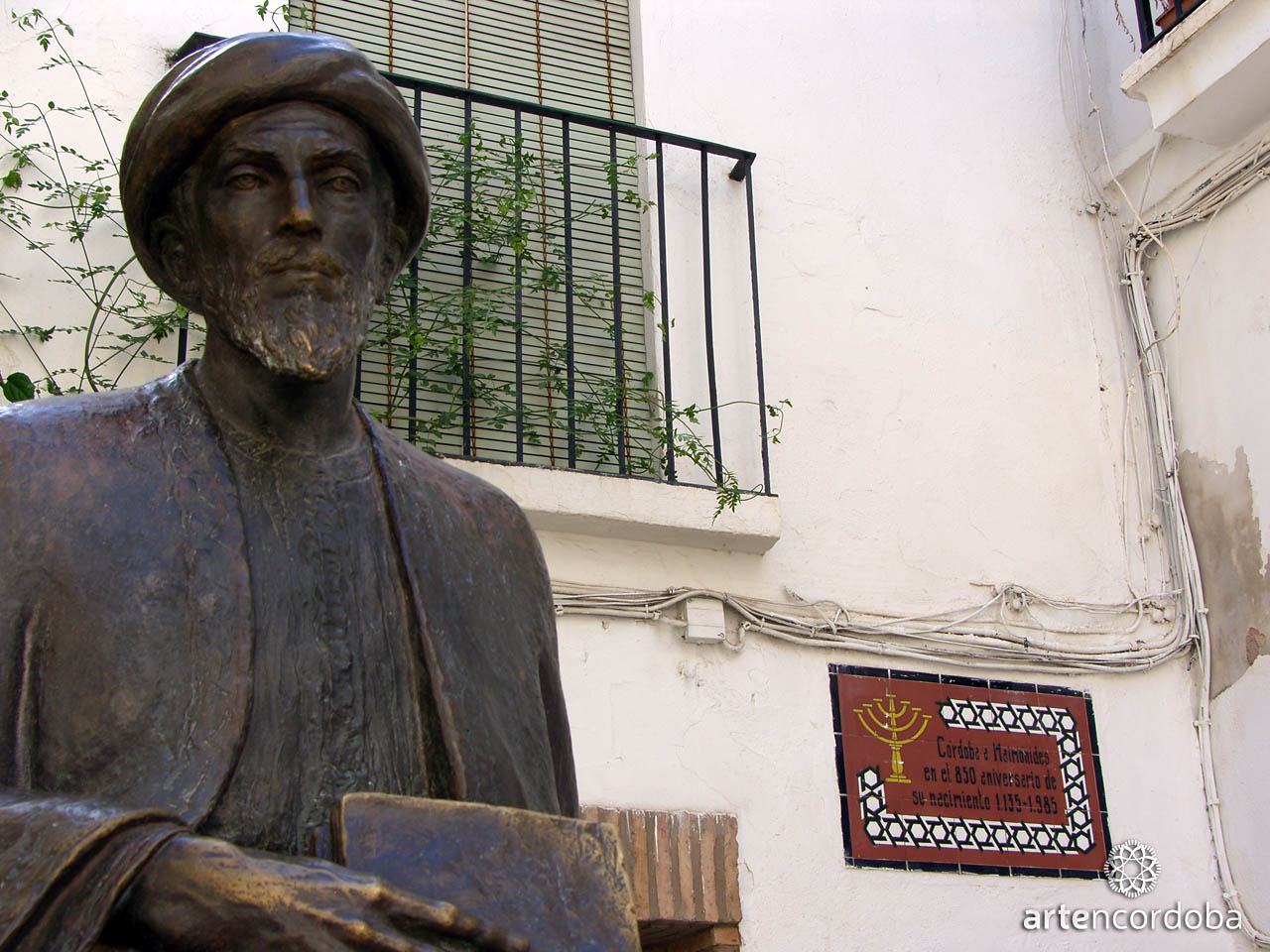 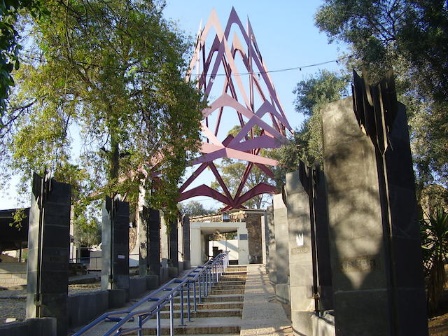 ↑  Stone relief at the building   of  the Faculté de Medicine, Paris
↑ 
Statue of Maimonides     
near Cordoba Synagogue
→ 
The tomb of Maimonides in Tiberias
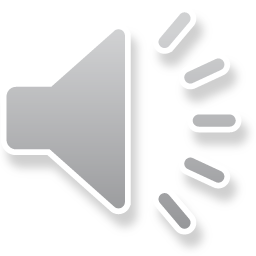 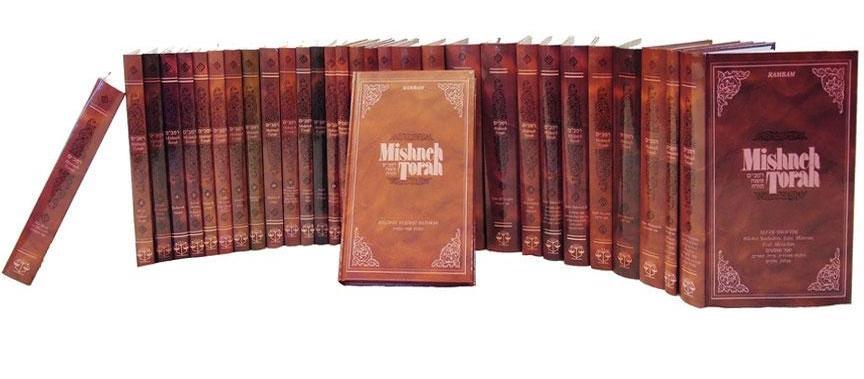 Mishne Torah

• systematisation of all 
commandments of the Torah
• written in Hebrew
• 14 volumes (I. Book of Knowledge)

https://en.wikipedia.org/wiki/Mishneh_Torah
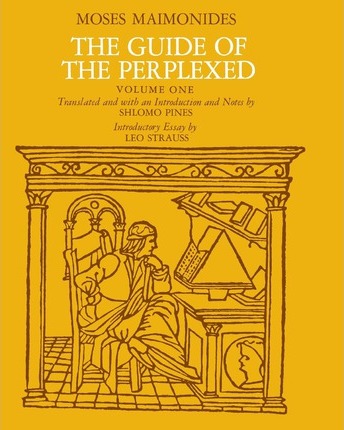 The Guide for the Perplexed

• commentary on biblical terms that appear to ascribe corporeal qualities to God
• defence of negative theology
• critique of the kalam
• systematic treatment of creation, prophecy and providence

https://en.wikipedia.org/wiki/The_Guide_for_the_Perplexed
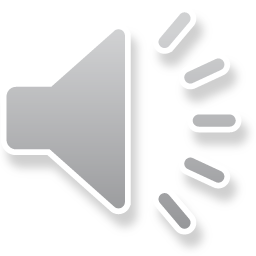 The Guide for the Perplexed


Finished in 1190, written in Judeo-Arabic for one addressee: Joseph ibn Yehudah

Consists of 3 volumes (76 + 48 + 54 chapters = letters)

Why the book is called the Guide for the perplexed? In what sense Joseph was perplexed?

Joseph knows the religious tradition and he knows as well books of Aristotle, Ptolemy and Galen (Claudius Galenus) and he understands that the reason is extremely powerful and can beat the literary interpretation of the Torah.
 

Philosophy and secular sciences vs. Judaism and tradition
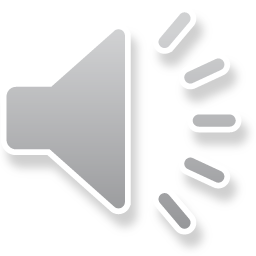 The Guide of the Perplexed


Title in Judeo-Arabic: Dalalat al-hairin
	Dalala - guidance, indication, pointing at something.
	Hayrun - someone who is confused, perplexed, disorientated.

Title in Latin: Doctor perplexorum sive neutrorum 
„Neuter“: neither pure philosopher nor the pure commentator of religious texts


→  there are at least some possibilities of the figurative interpretation of biblical texts

→  harmonization of Aristotle and Moses is a work only for excellent researches
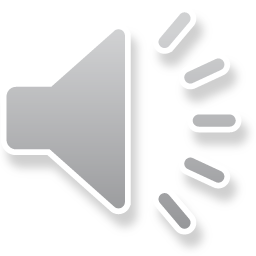 Week: 23rd – 29th March:

Read Satlow, Creating Judaism, chap. 8, pp. 209 – 211 and explain in your own words Maimonides´ parable of the Ruler in his palace (p. 209) in 300 – 400 words.

Optional (and very helpful) reading: 

Satlow, Creating Judaism, chap. 8, following pages: 212 - 228.
Frank, Leaman, History of Jewish Philosophy, pp. 198 – 200.


Send me your paper via e-mail before 3rd April.
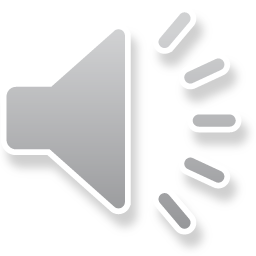